Ash Tree Rescue at Wright State University
Don Cipollini and Olivia Johnson
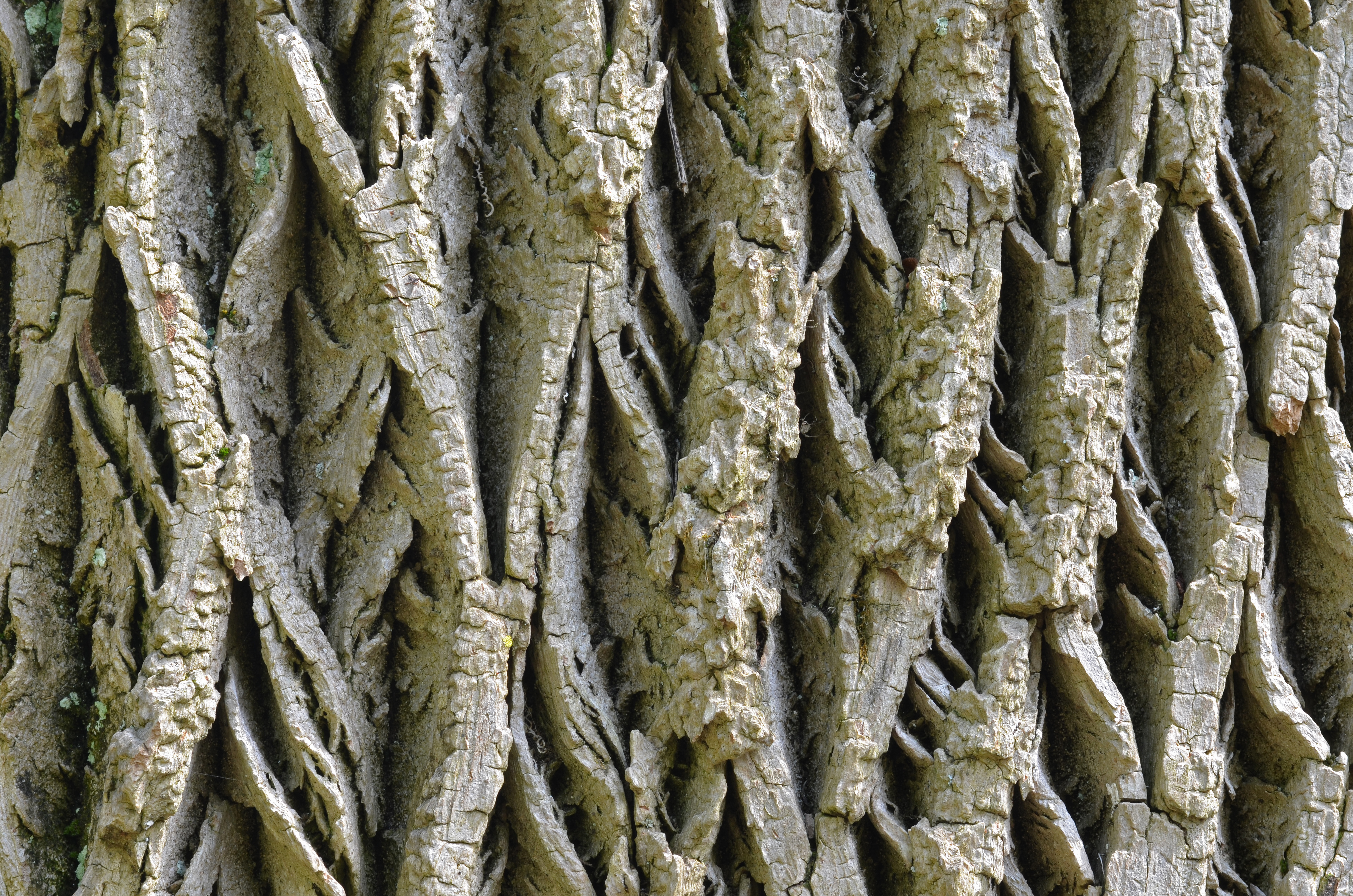 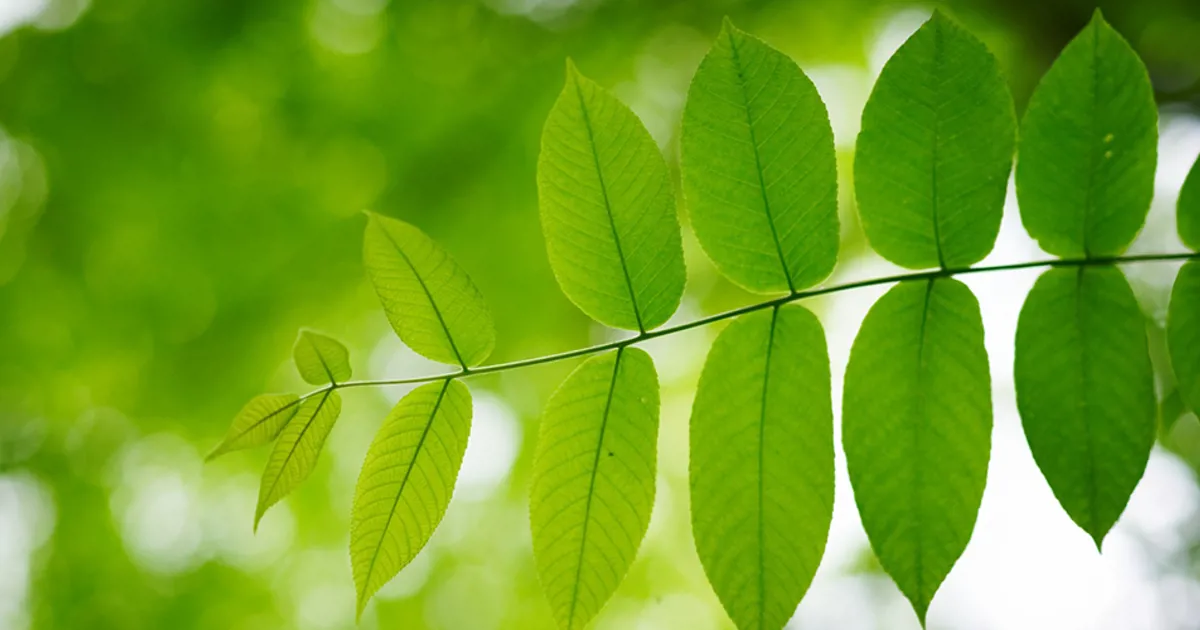 A report of the University Buildings and Grounds Committee
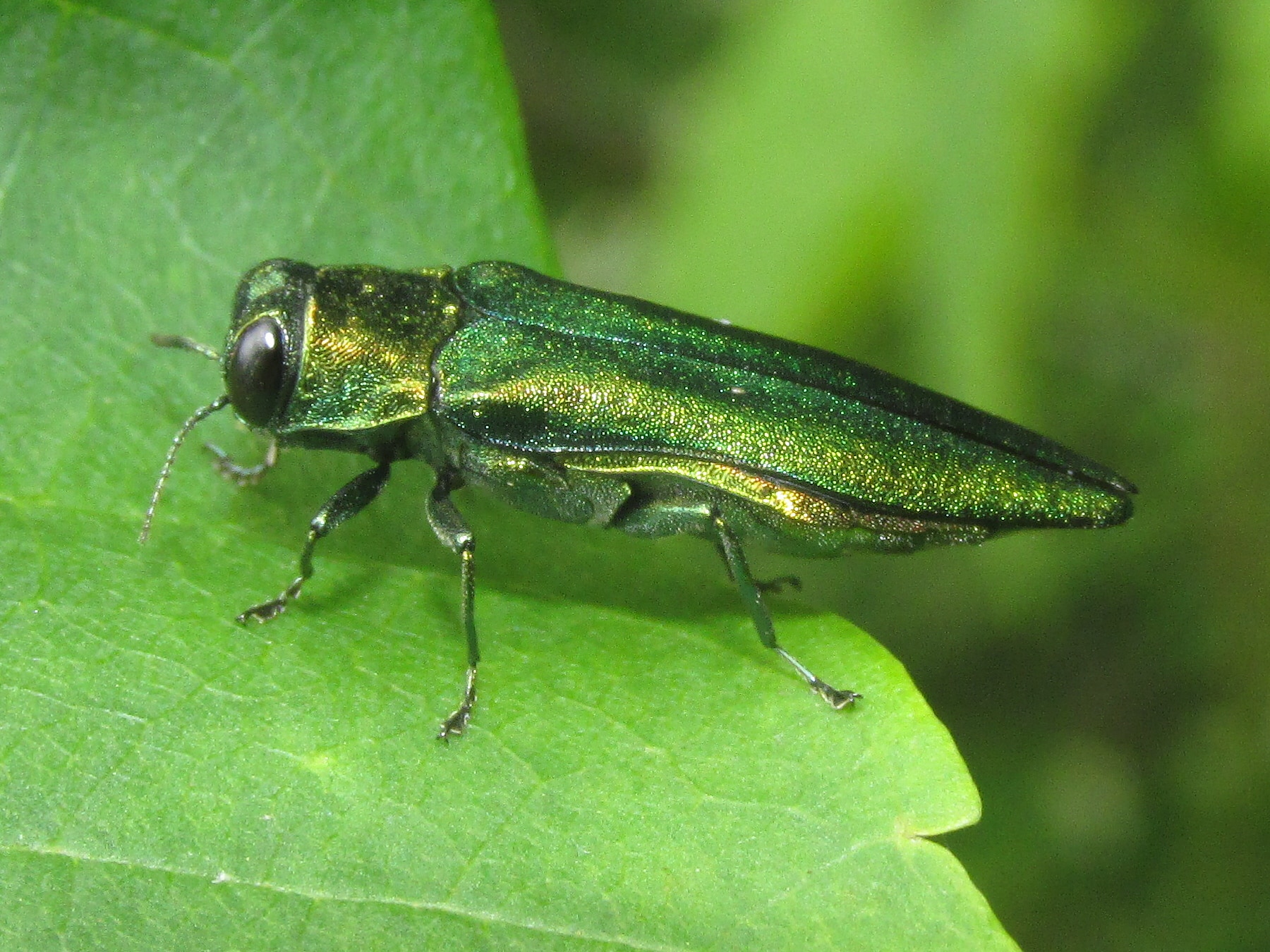 Emerald Ash Borer
Arrived on campus ~2012
Nearly all mature susceptible white and green ashes in woods are now dead
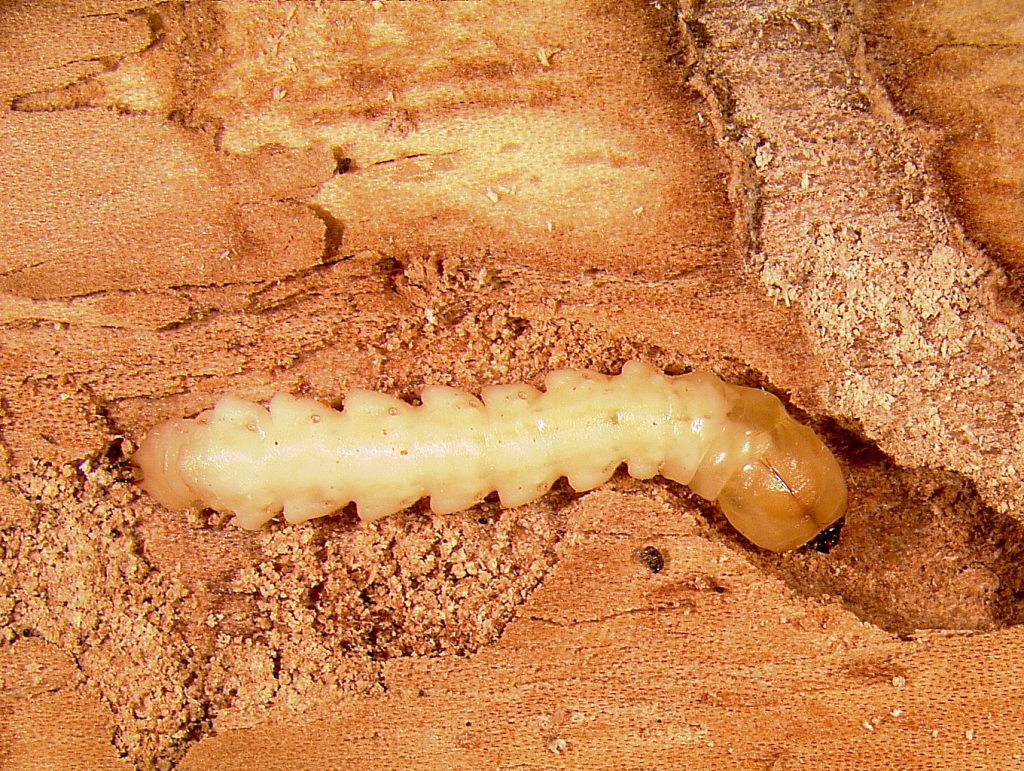 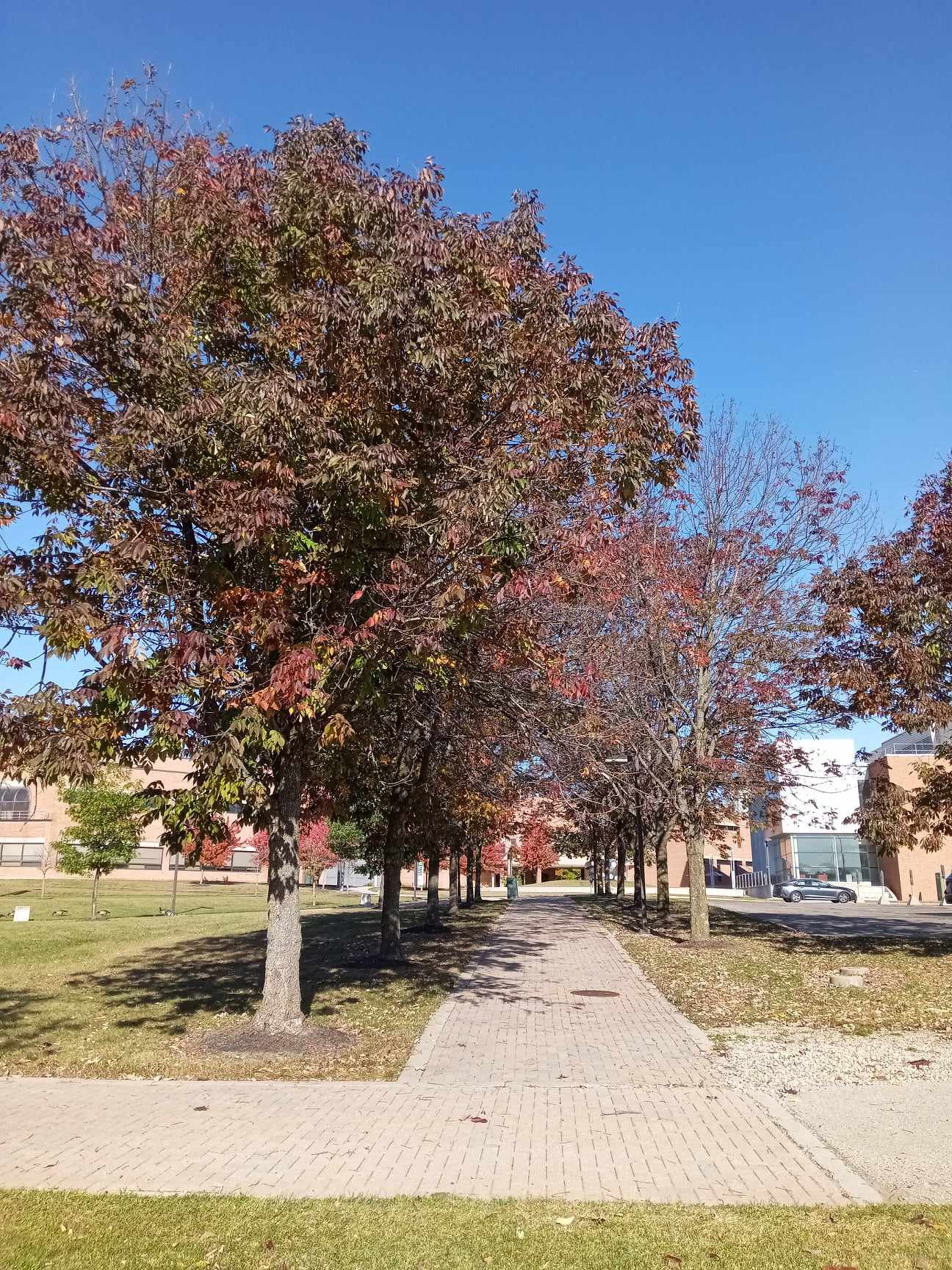 Campus Ash Trees
Mostly white ash, of one or two varieties
Pesticide treated on a rotation since ~2008
Trunk injections or root drenches
Treatments abandoned at some point over pandemic
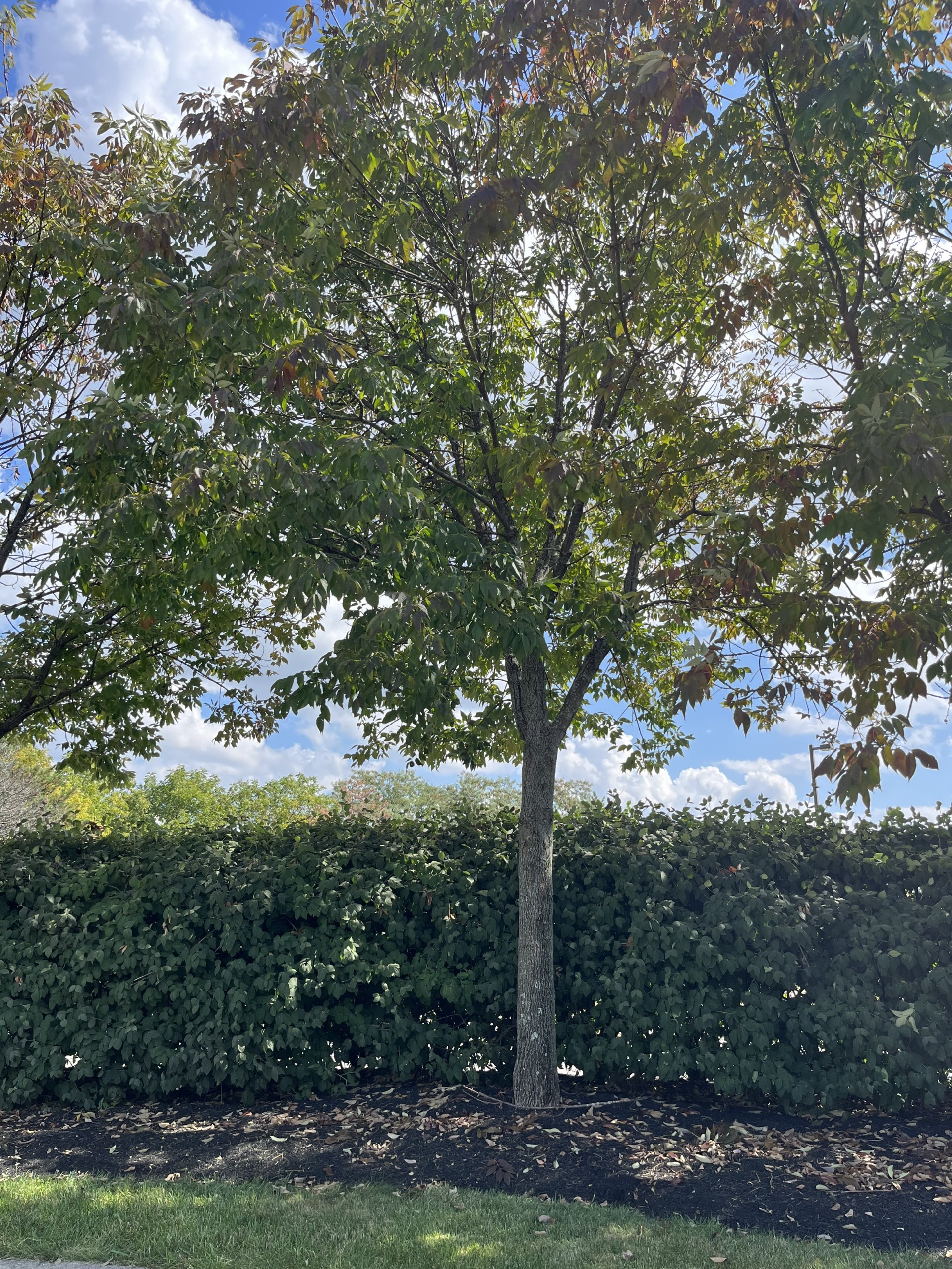 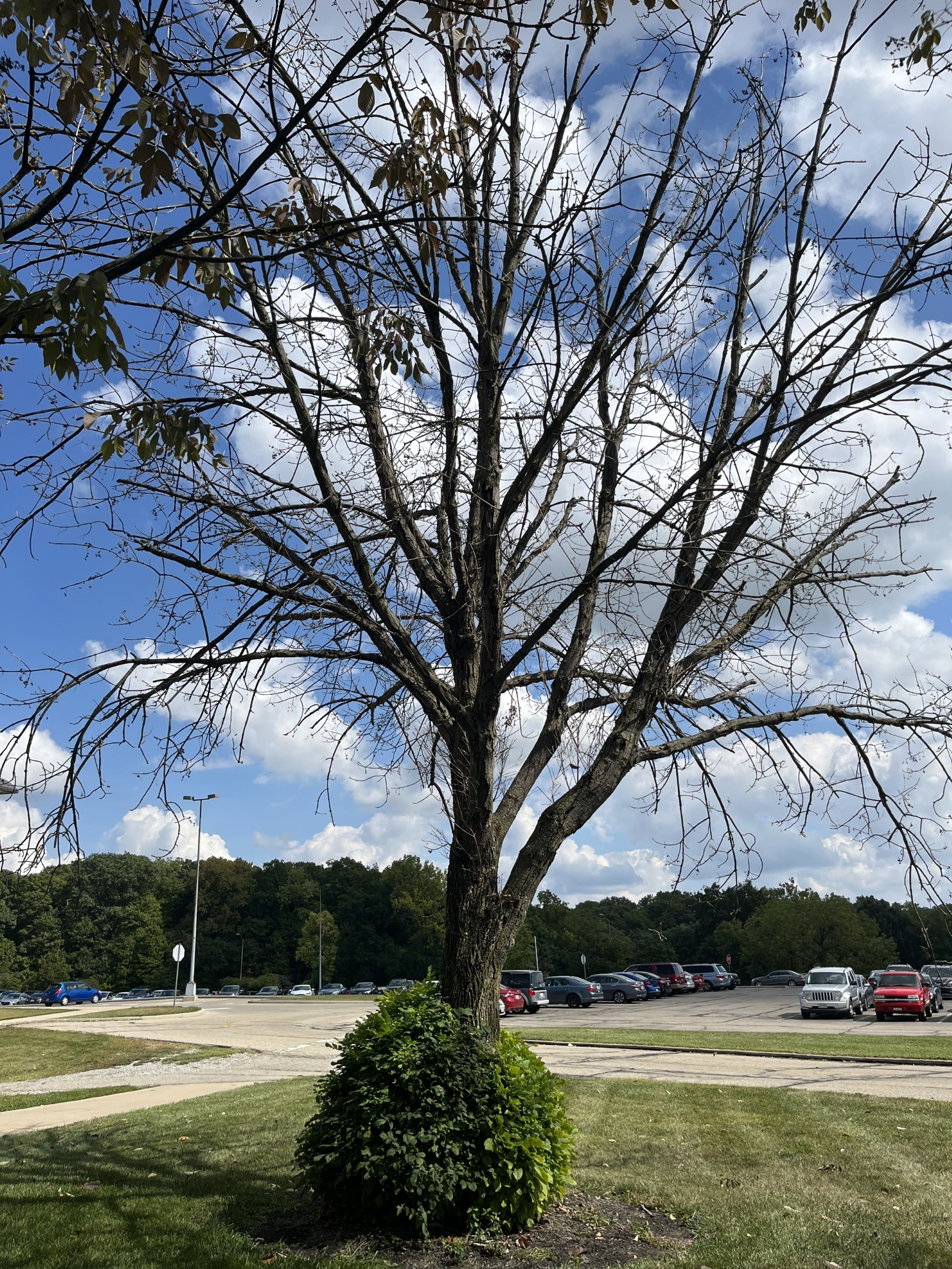 Trees currently range widely in health
Canopy Health Scale
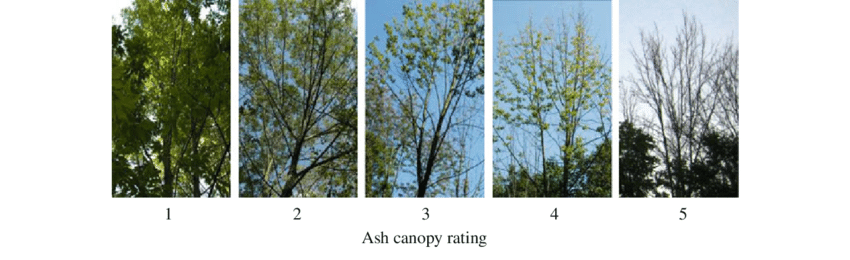 Ash (Fraxinus spp.) mortality, regeneration, and seed bank dynamics in mixed hardwood forests following invasion by emerald ash borer (Agrilus planipennis) - Scientific Figure on ResearchGate. Available from: https://www.researchgate.net/figure/Pictorial-representation-of-the-1-5-ash-decline-rating-scale-with-1-indicating-a-healthy_fig3_271960197 [accessed 10 Oct, 2023]
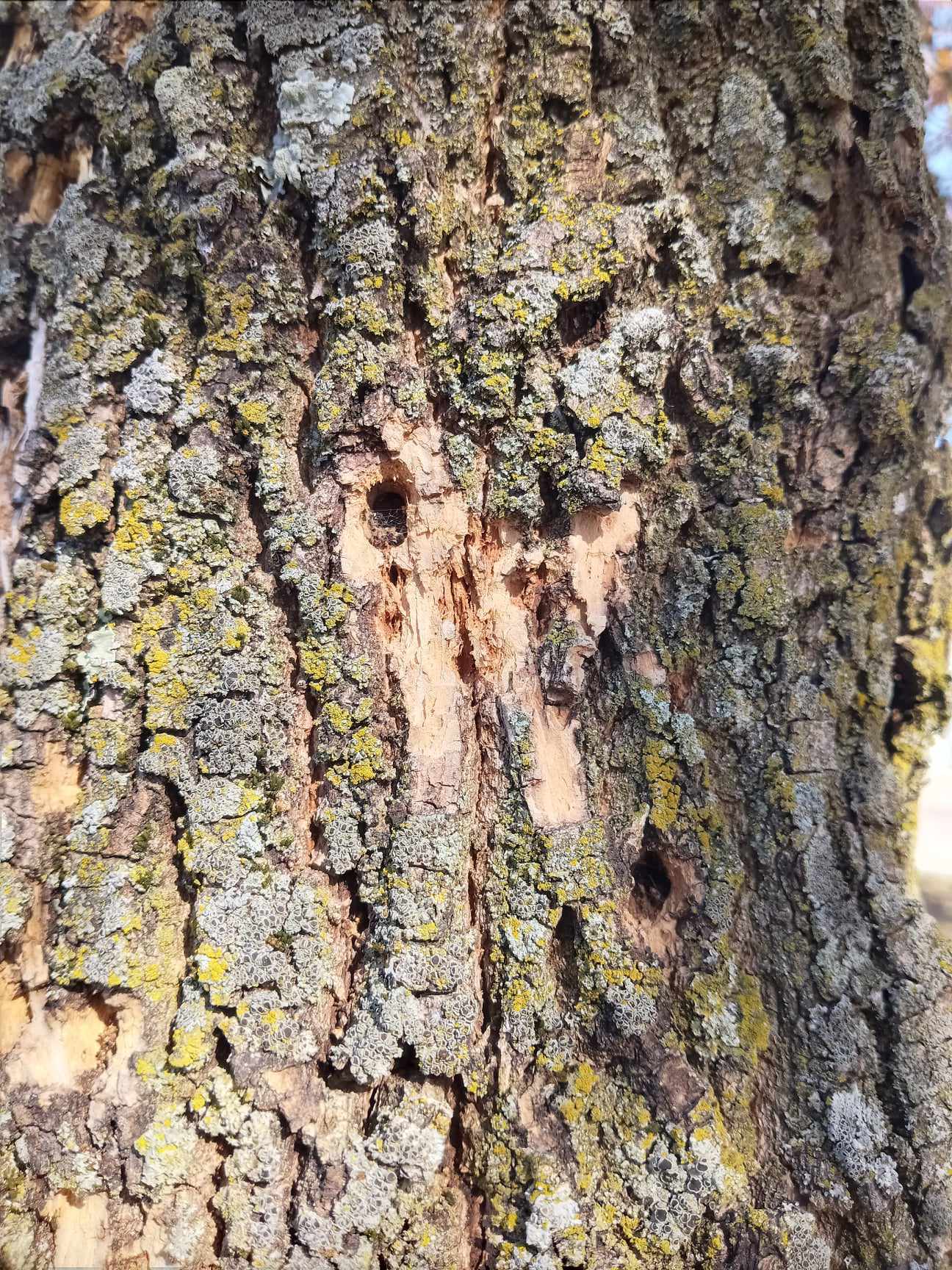 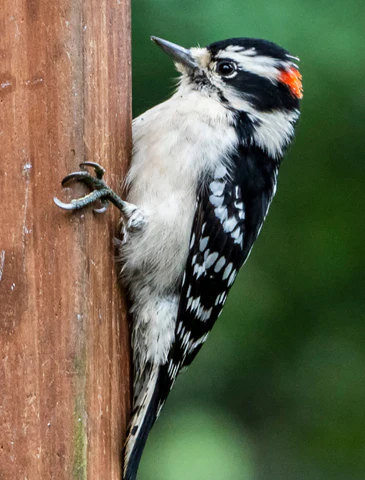 Frequency Distribution of Tree Ranks
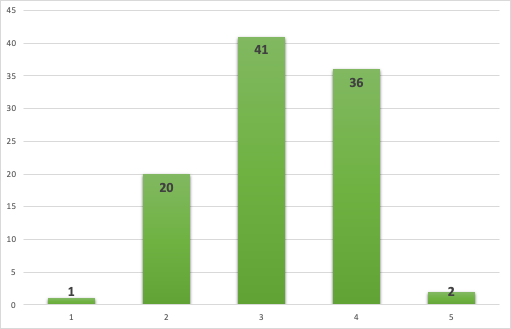 Savable
Not savable
(based on 100 trees; we have since surveyed 127 trees)
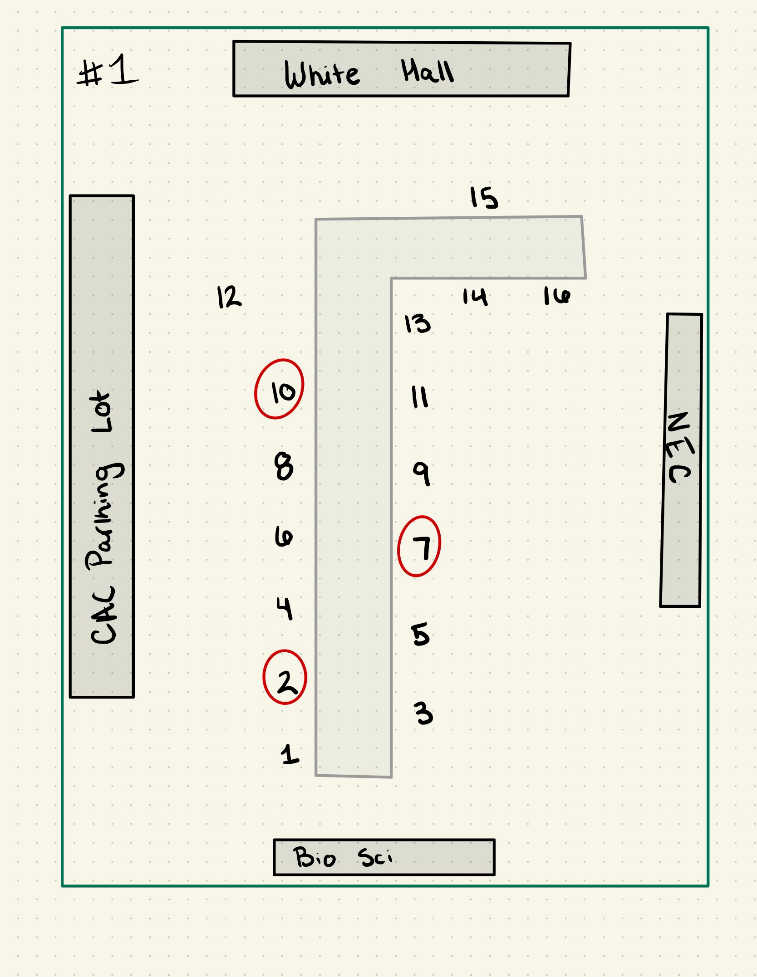 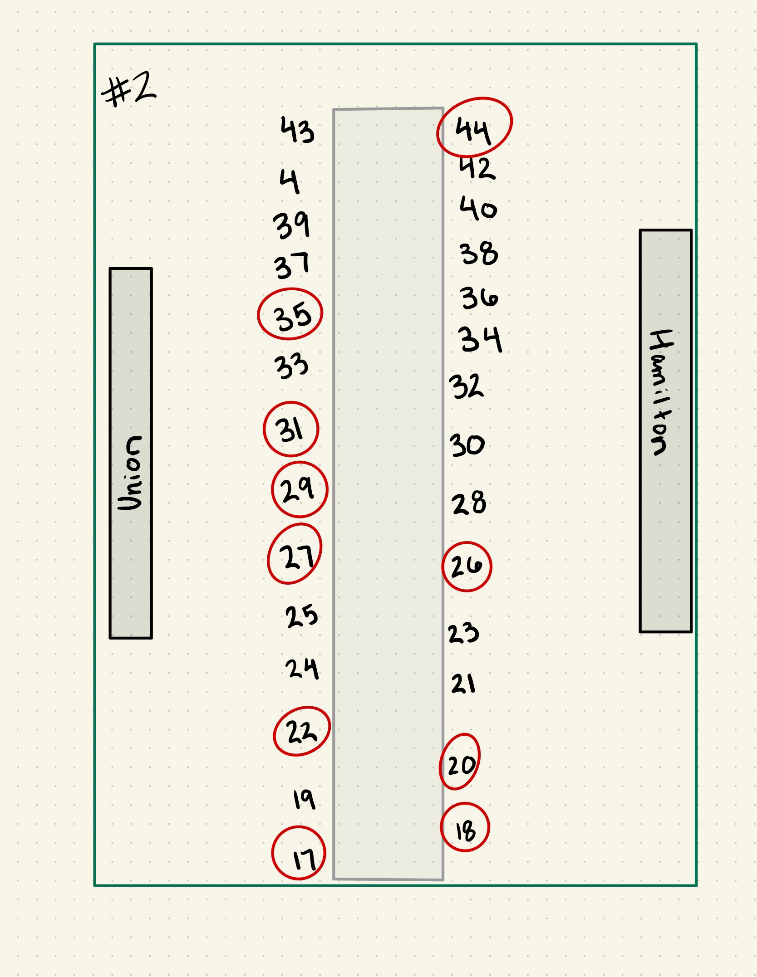 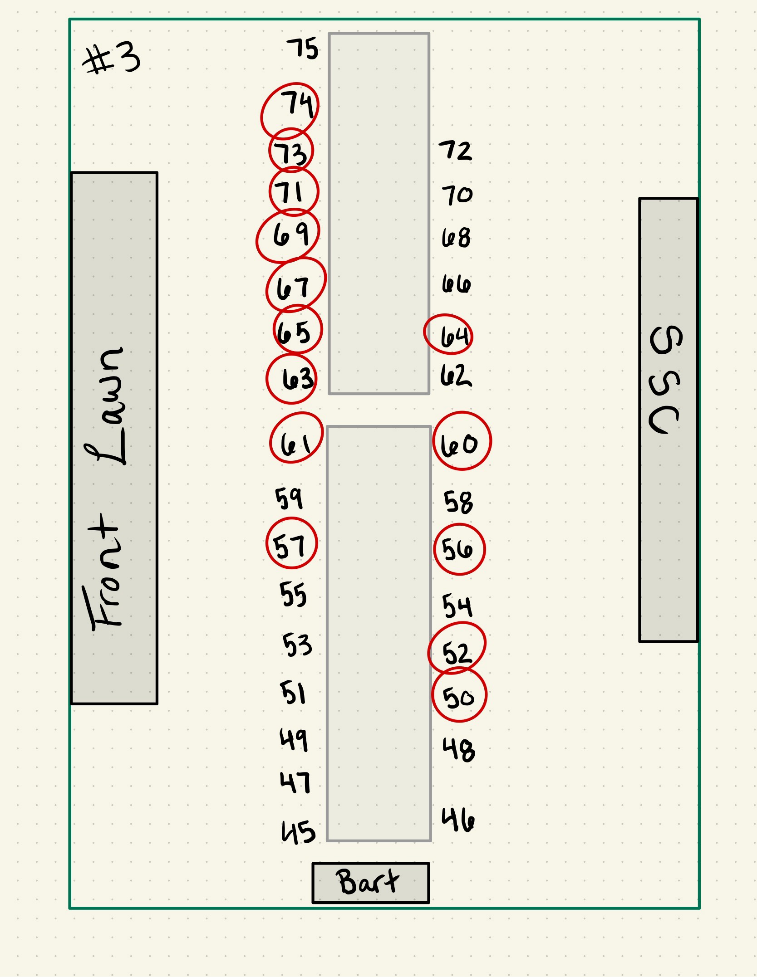 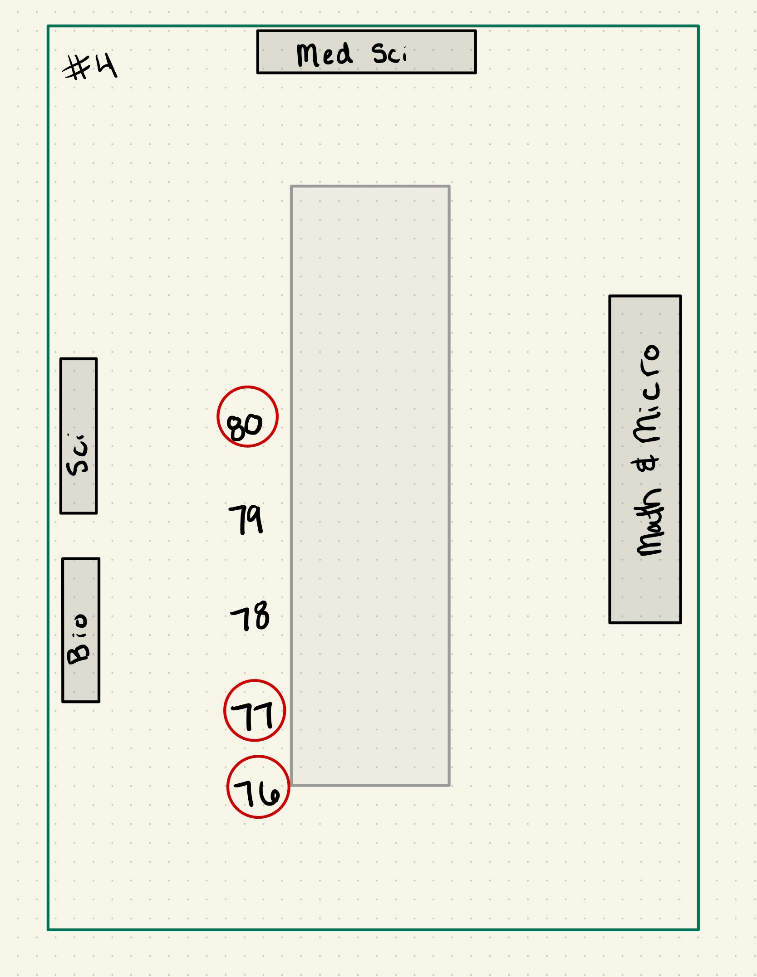 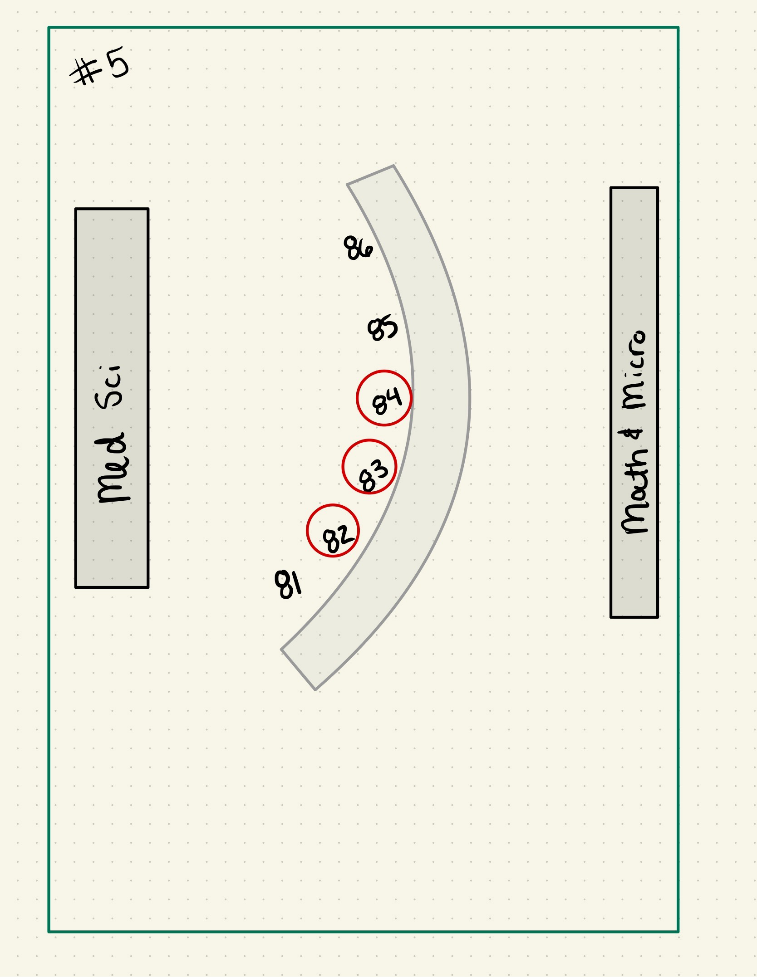 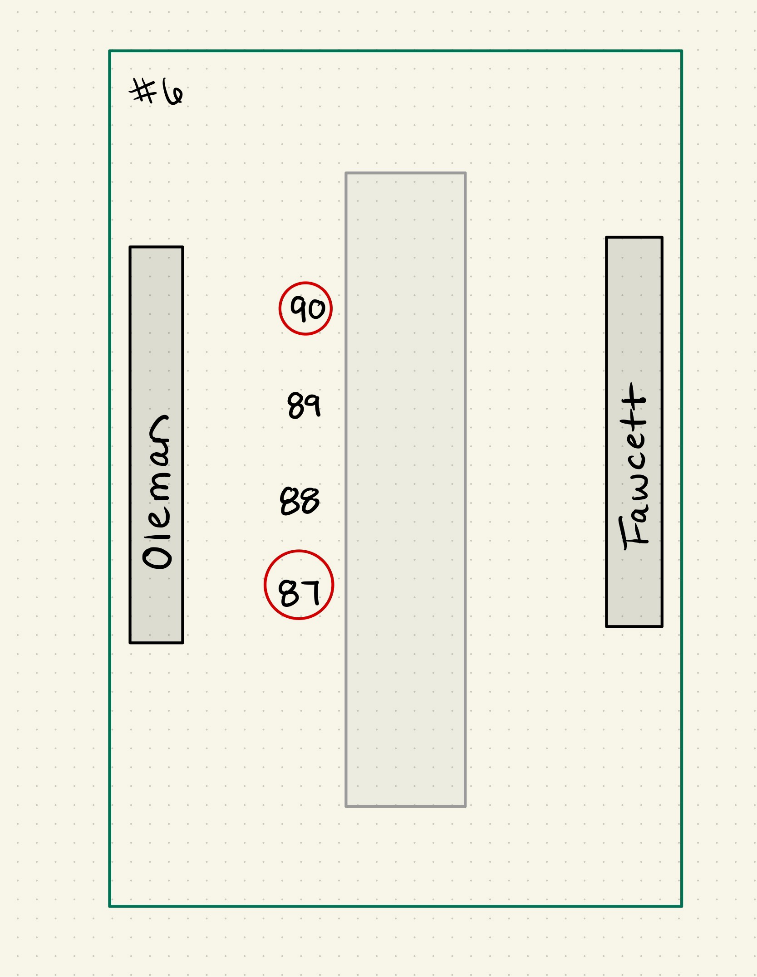 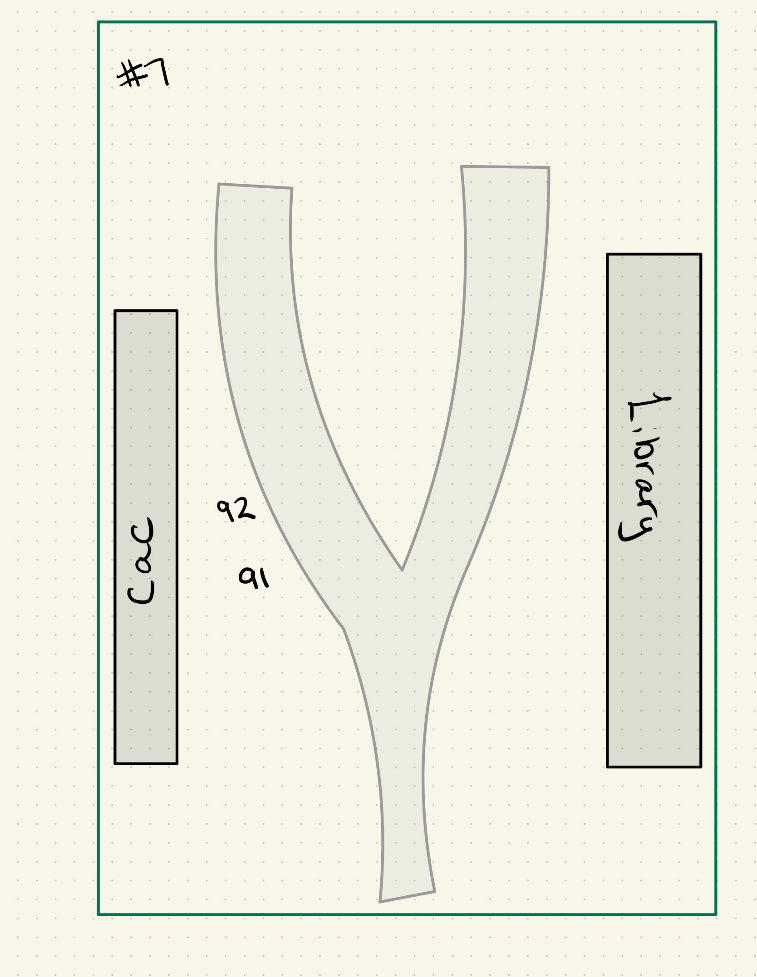 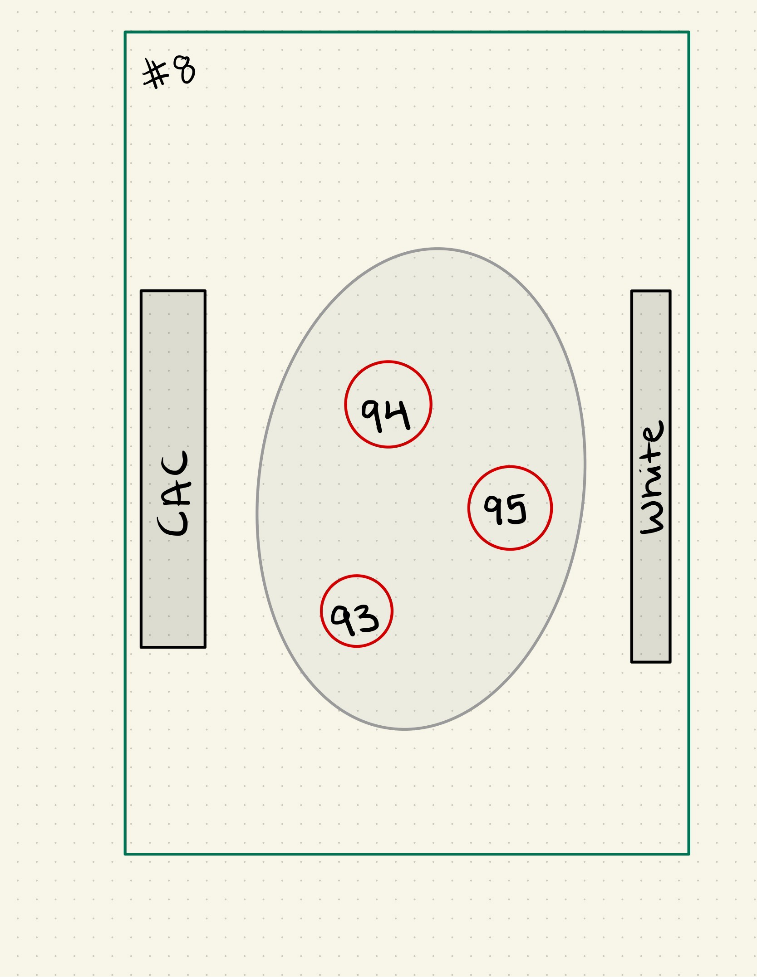 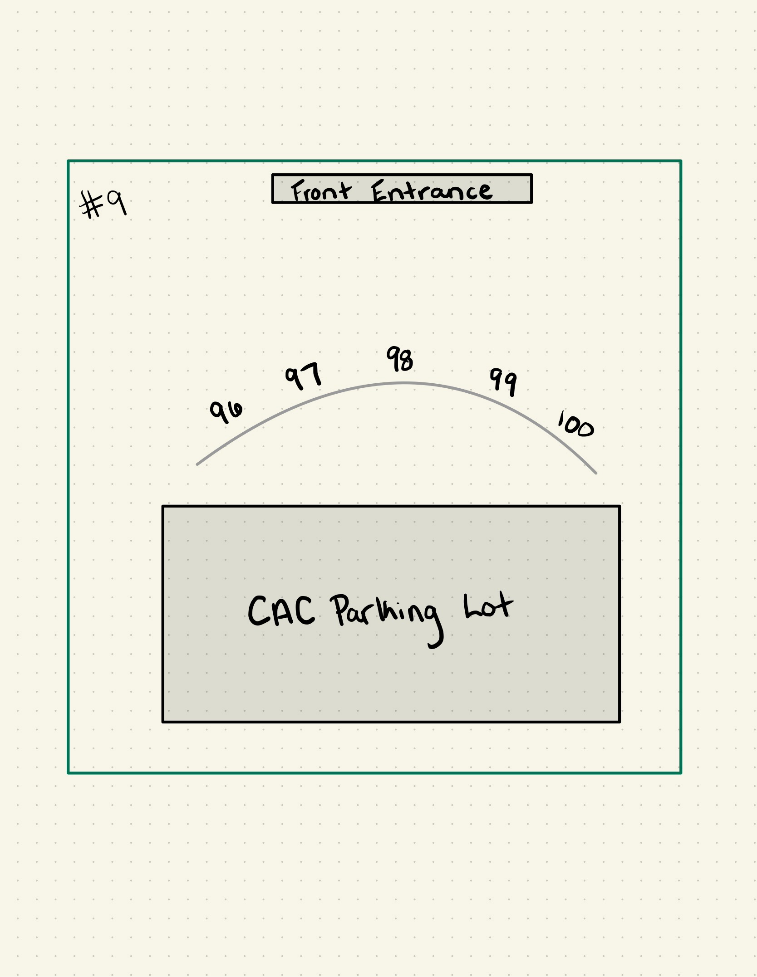 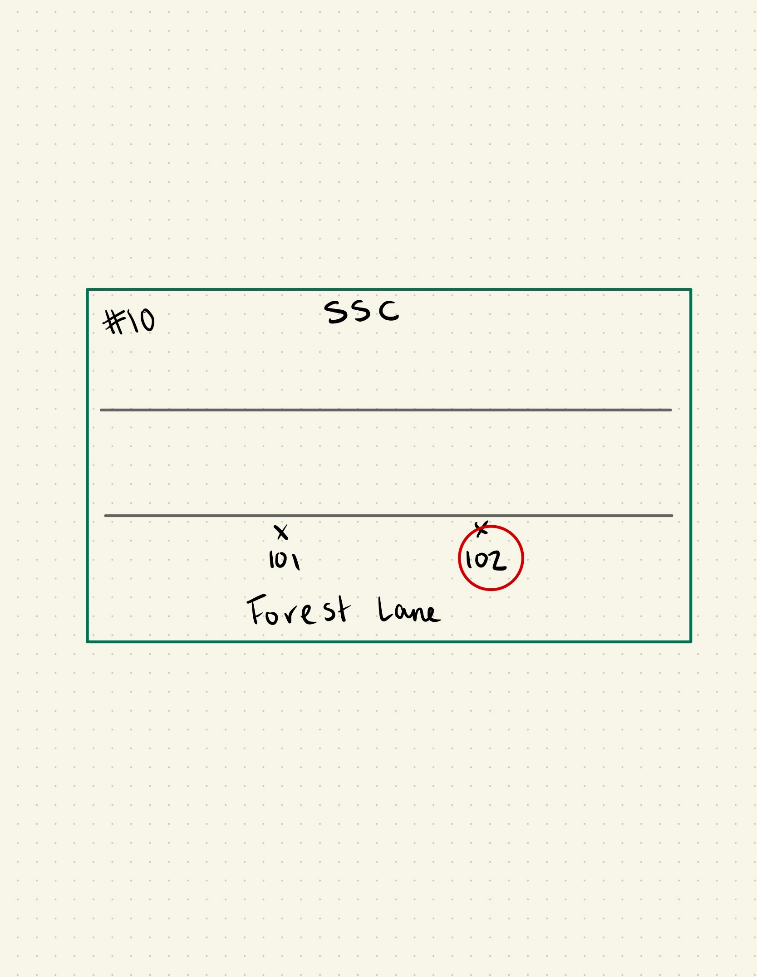 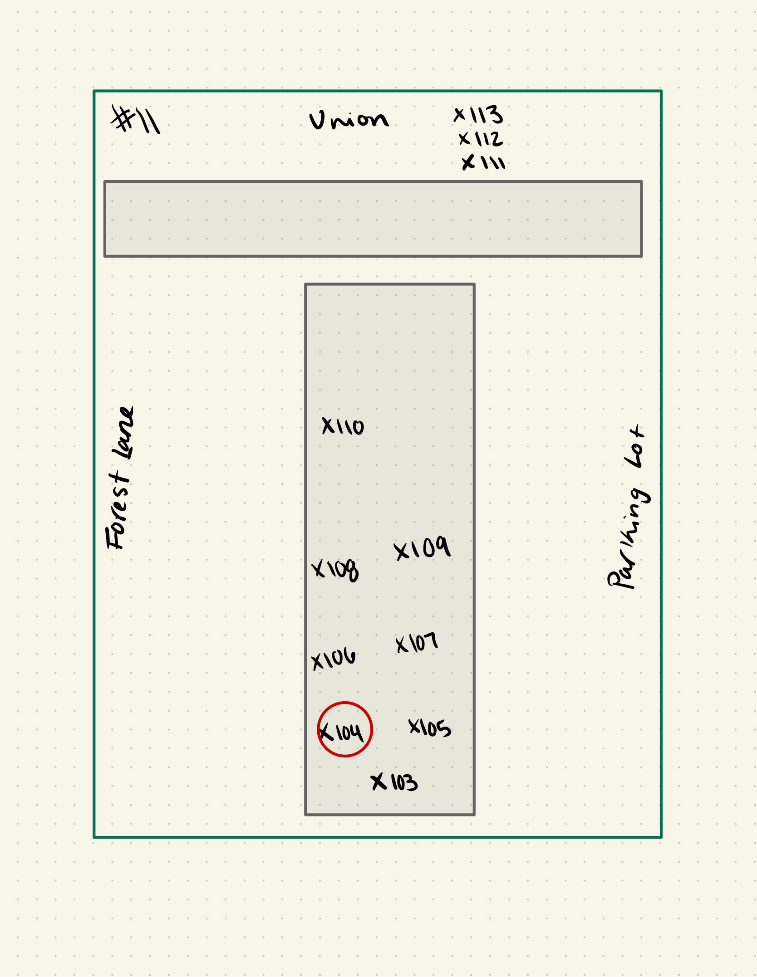 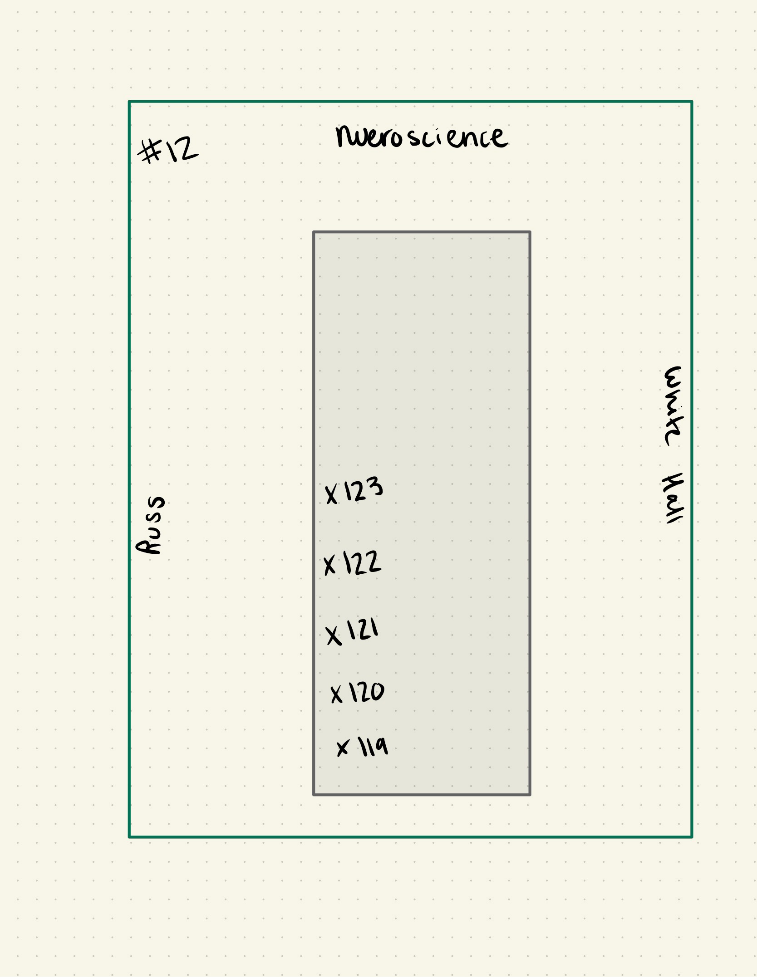 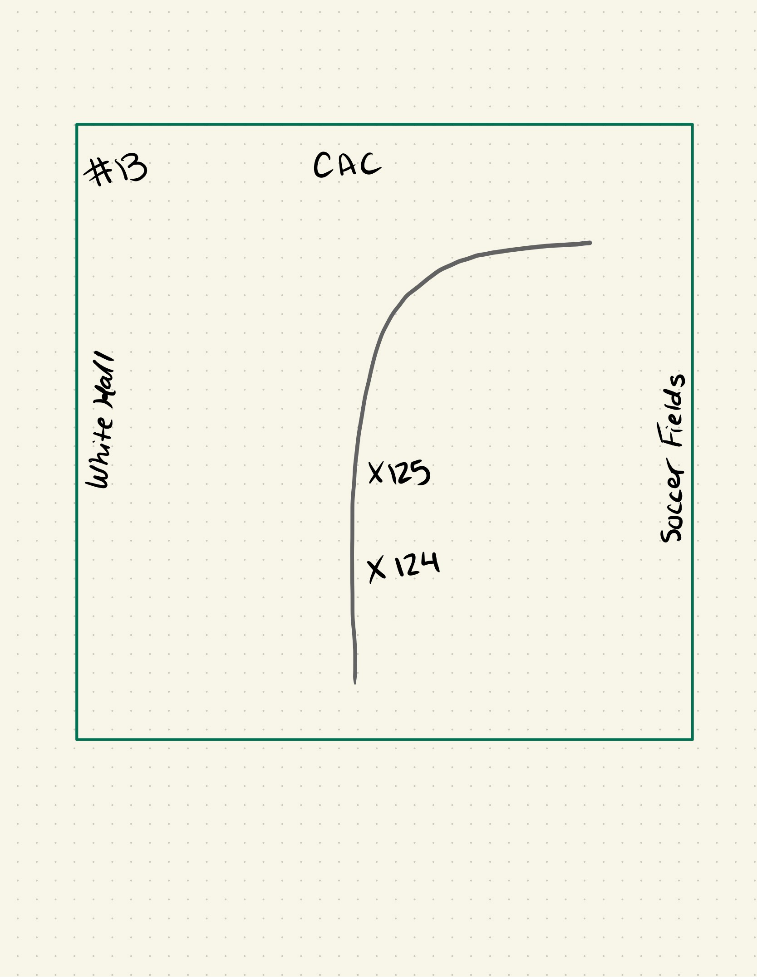 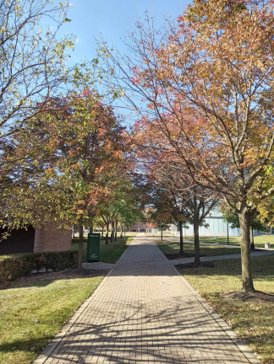 Key Points!
All trees are infested
All trees will die without treatment
If nothing is done, we will lose a substantial amount of mature tree canopy and the variety of ecosystem services the trees provide (water retention, temperature moderation, carbon sequestration, aesthetics, etc.)
Costs and Benefits
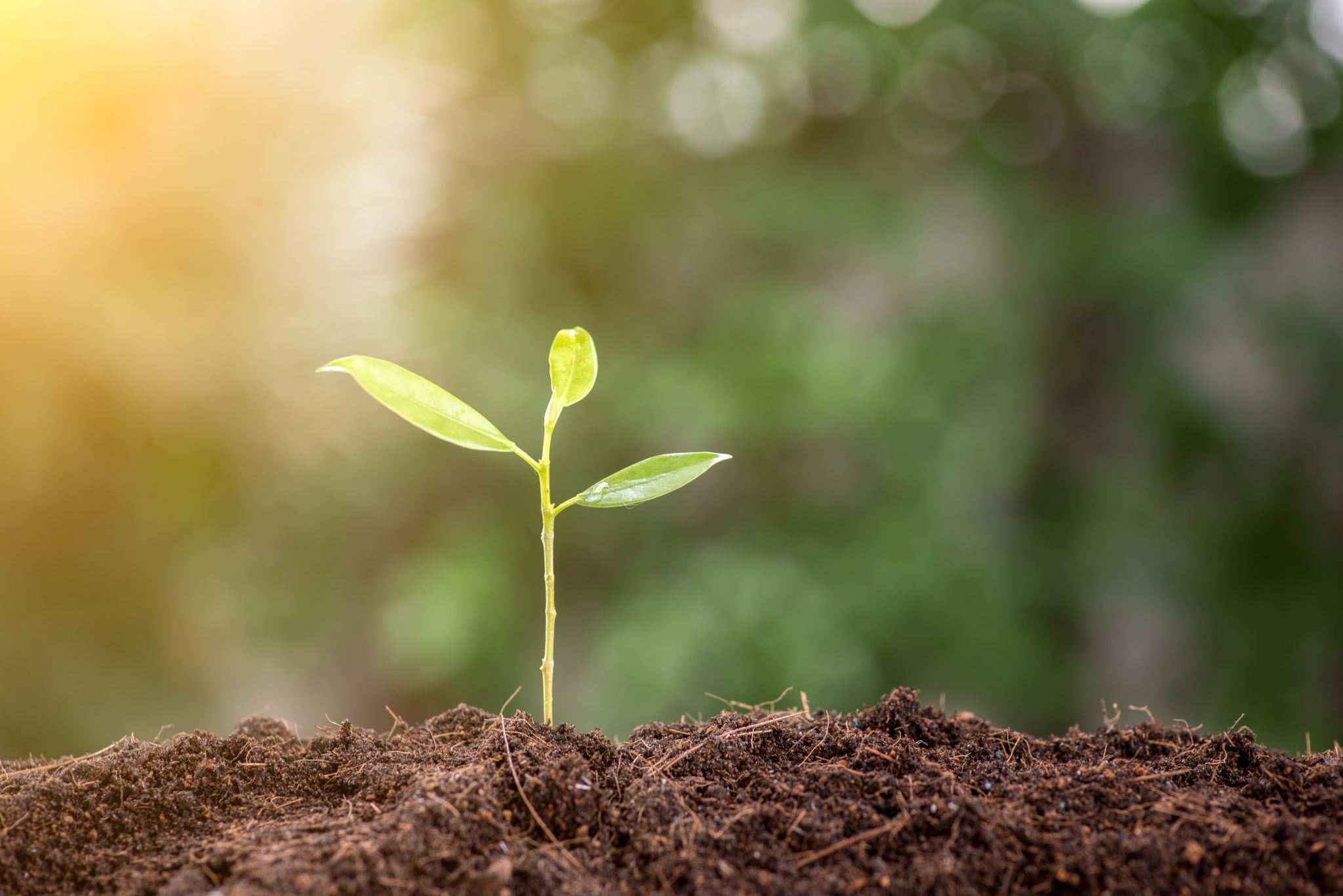 Cost to treat savable trees=$6490
Annual benefits from savable trees= $6428
Cost to remove unsavable trees=$4626
Cost to remove trees if left untreated=$7236
Costs to replace unsavable trees =$5700
Cost to replace trees if left untreated=$15,000
Remove and Replace unsavable trees=$10,326
Remove and Replace all trees=$22,326
Cost to treat savable trees + cost to remove unsavable trees + cost to replace unsavable trees ~ $16,816
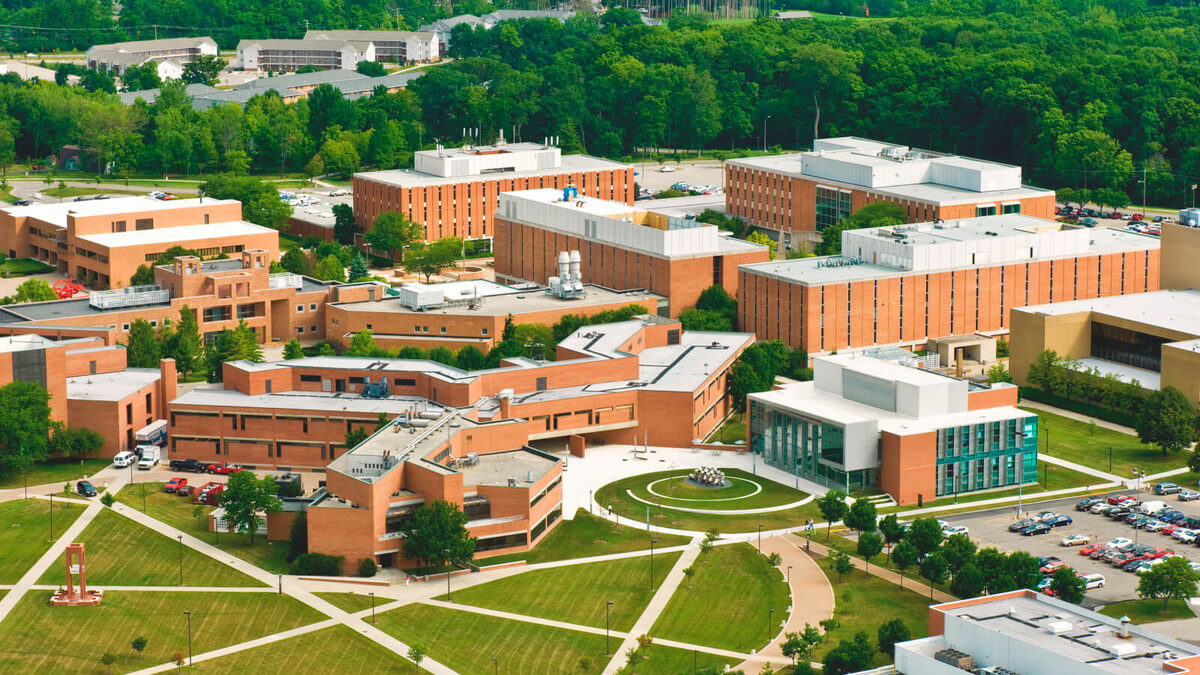 Recommended Replacement Trees
Don Cipollini and Olivia Johnson
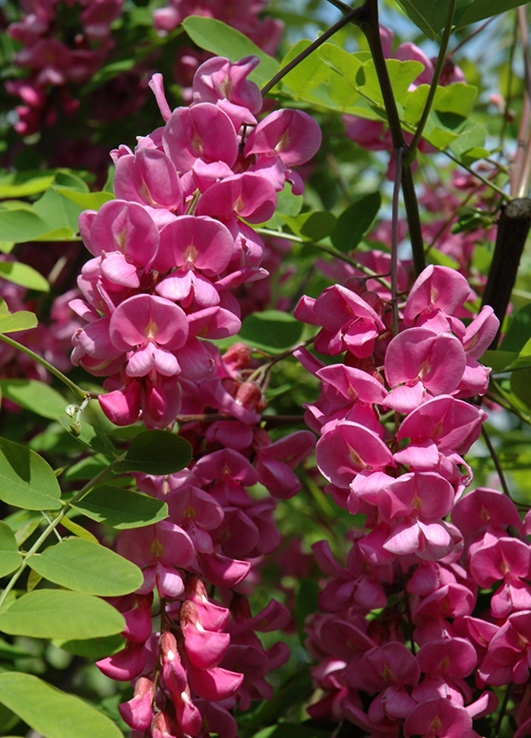 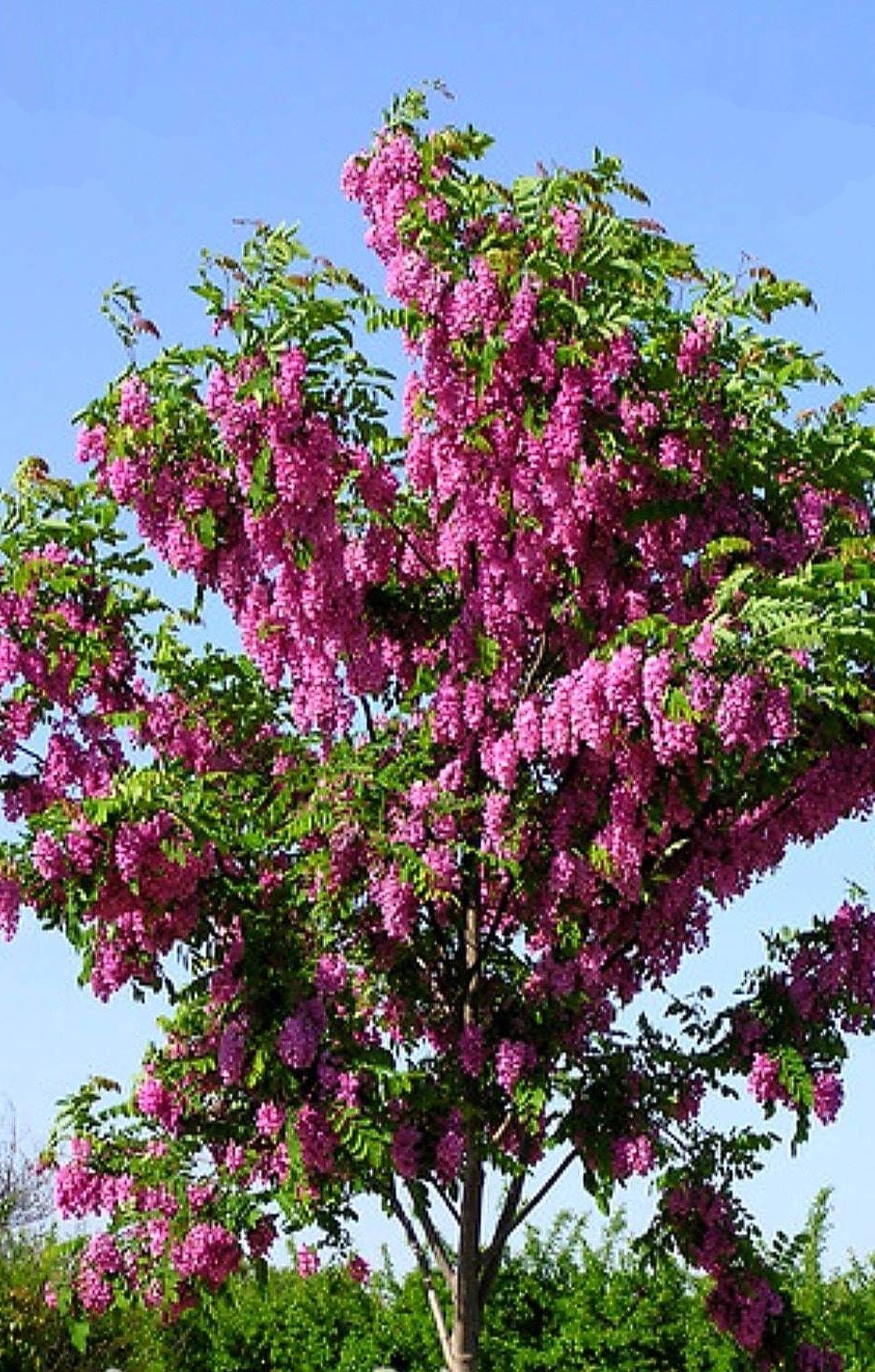 Purple Robe Black LocustRobinia pseudoacacia
Offers large amounts of shade
Dangling purple blooms in spring
Medium tree height (30-40 feet)
References
https://int.entm.purdue.edu/ext/treecomputer/index.php?page=tutorials/costsAndInfestation.php&section=6
https://www.urbantreealliance.org/eab-costs/